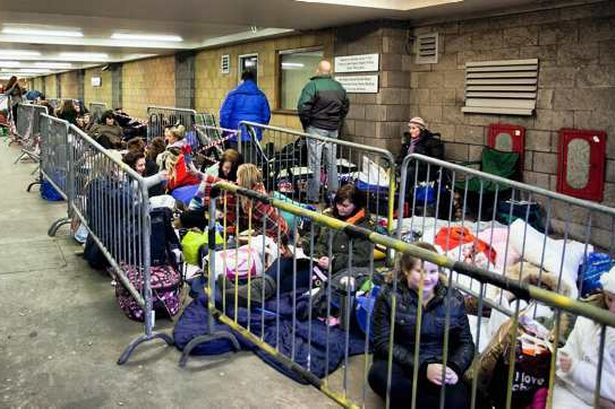 Genesis 12
Old
Now
To come
Testament
People
Israel
Visible church
Invisible
church
Place
Promised
Scattered but
New heavens
Land
united to
& earth
Christ
Presence
Temple
Holy Spirit
Dwelling
indwelling
with man
believers
Redemptive History
the unfolding events in Scripture that God uses to redeem His people from sin, fulfilled in Jesus, so that His people know and worship Him.
Fact File: Matthew
Written: 70-80 AD	

Key Themes:
Life-long learners of Jesus 28:19-20
Jesus fulfils the Messianic hope to Israel and all nations
Jesus is King
God’s Kingdom
Fact File: Mark
Written: 50-60 AD	

Key Themes:
Mark 10:45 – For the Son of Man came not to be served but to serve, and to give his life as a ransom for many

Jesus is the Kingly Messiah
Jesus is God’s suffering servant
Fact File: Luke
Written: 64-70 AD	

Key Themes:
Luke 2:10 – “Good news of Great Joy for all people”

Jesus seeks the lost
Jesus is King
Fact File: John
Written: 90-95 AD	

Key Themes:
John 20:31 – “but these are written so that you may believe that Jesus is the Christ, the Son of God, and that by believing you may have life in his name”
Fact File: John
Chapters 1-11 – the book of signs
Chapters 12 – 21 – passion, death and resurrection
11:53 – acts as the link or transition

I am sayings – indicate that Jesus is the source of life
7 signs – so that people would believe
The Cry
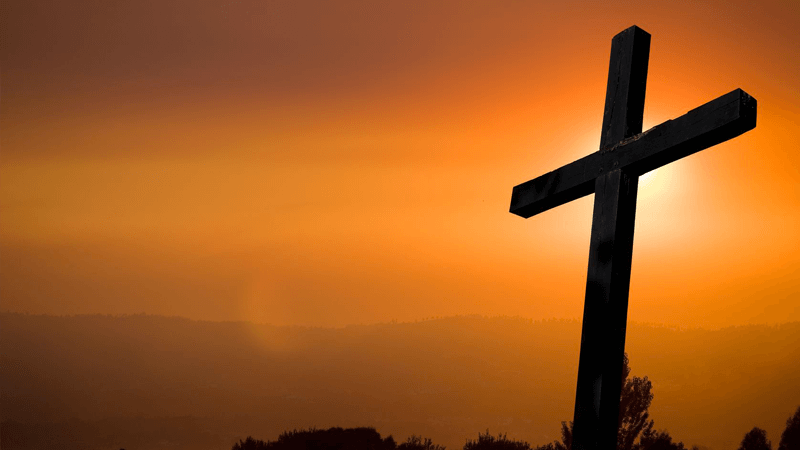 My God, my God, why have you forsaken me?

John 19:30 – It is finished
The Curtain
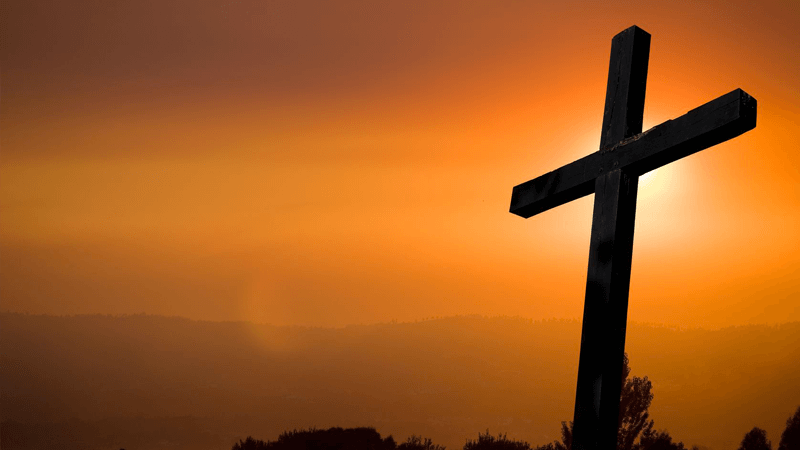 Curtain of the temple torn in two, from top to bottom
The Centurion
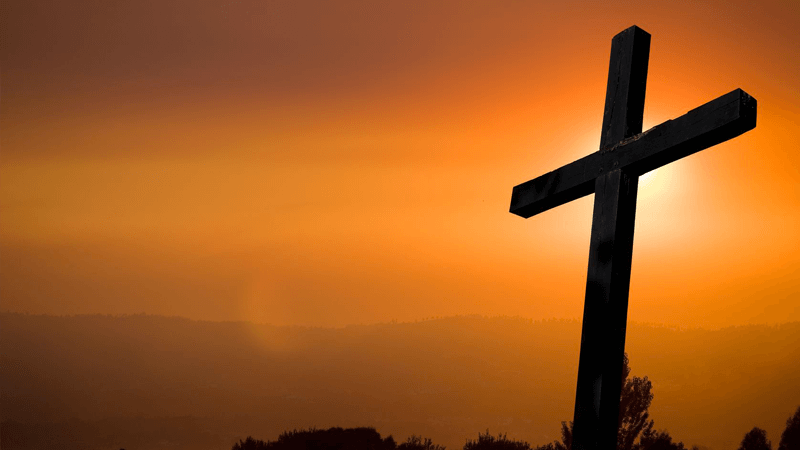 Truly this man was the Son of God